Figure 2.  Dependence of heading threshold and bias on heading eccentricity. Heading eccentricity is defined as the ...
Cereb Cortex, Volume 12, Issue 7, July 2002, Pages 692–701, https://doi.org/10.1093/cercor/12.7.692
The content of this slide may be subject to copyright: please see the slide notes for details.
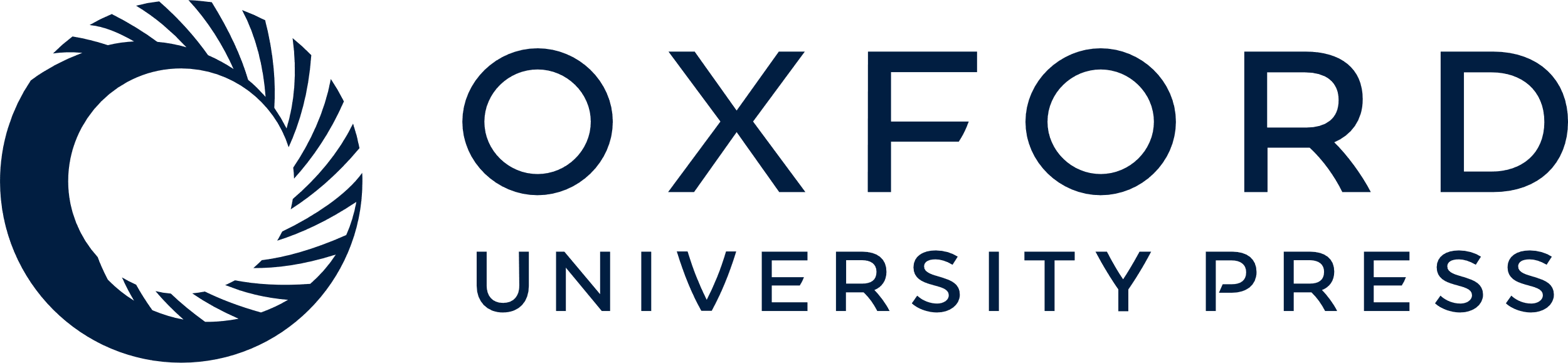 [Speaker Notes: Figure 2.  Dependence of heading threshold and bias on heading eccentricity. Heading eccentricity is defined as the distance between the fixation point (or center of pursuit sweep if pursuit is included on the trial) and the center of headings, which was directly ahead of the monkey, in the center of the screen. Sensitivity is estimated by the sigma parameter from the best-fit probit function. For both panels, data were taken from the trials in which the fixation point remained stationary. (A) Thresholds did not depend on eccentricity. The weak and inconsistent trends seen in each monkey's data were probably the result of unequal training in different locations and were not statistically significant. (B) Bias, estimated from the mean of the best-fit probit function, did not systematically depend on the horizontal heading eccentricity. Monkey C (open circles) was only trained for fixation points to the left of the center of headings.


Unless provided in the caption above, the following copyright applies to the content of this slide: © Oxford University Press]